27-29 novembre 2024
Le recensement de nouveaux ouvrages
Forum OASIS-OKAPI – Session 2
Mercredi 27 novembre 2024
Contexte 3M
Problème posé :
Le nombre d’ouvrages augmente chaque année.
Le personnel pour leur gestion reste constant ou diminue.
Le recensement de nouveaux ouvrages
Contexte 3M : 8 domaines
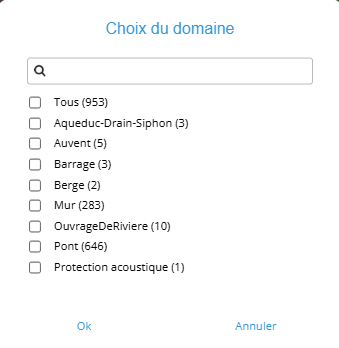 8 domaines
Patrimoine actuel
Les 5 auvents
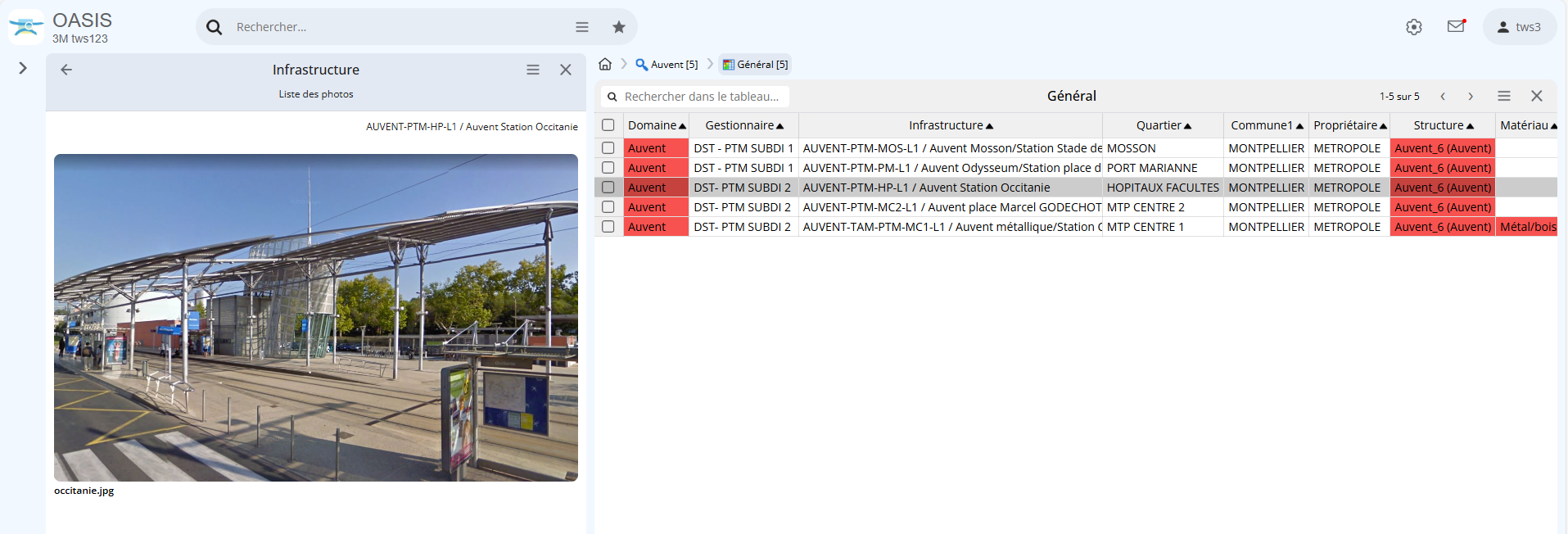 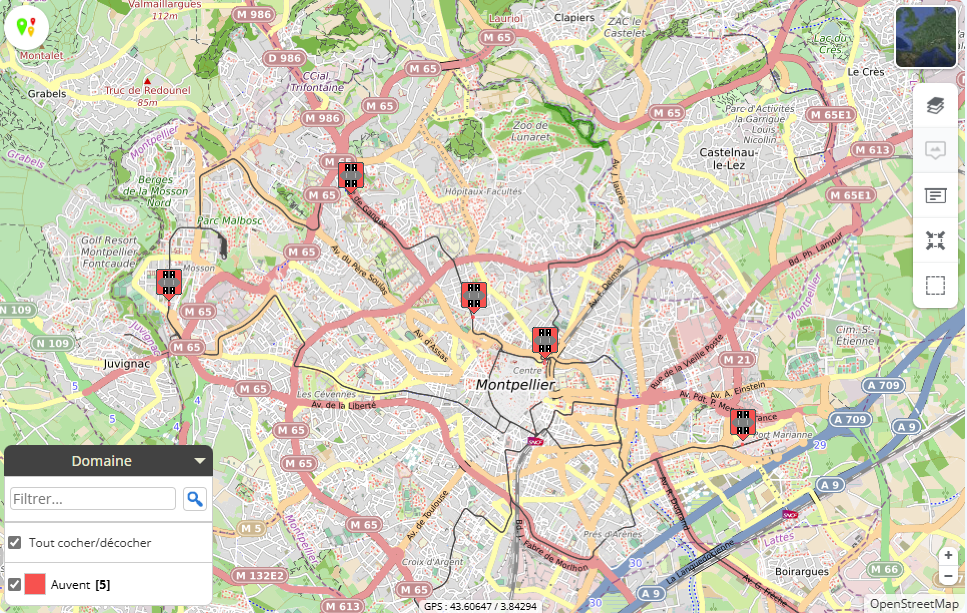 Patrimoine actuel
Les 3 barrages
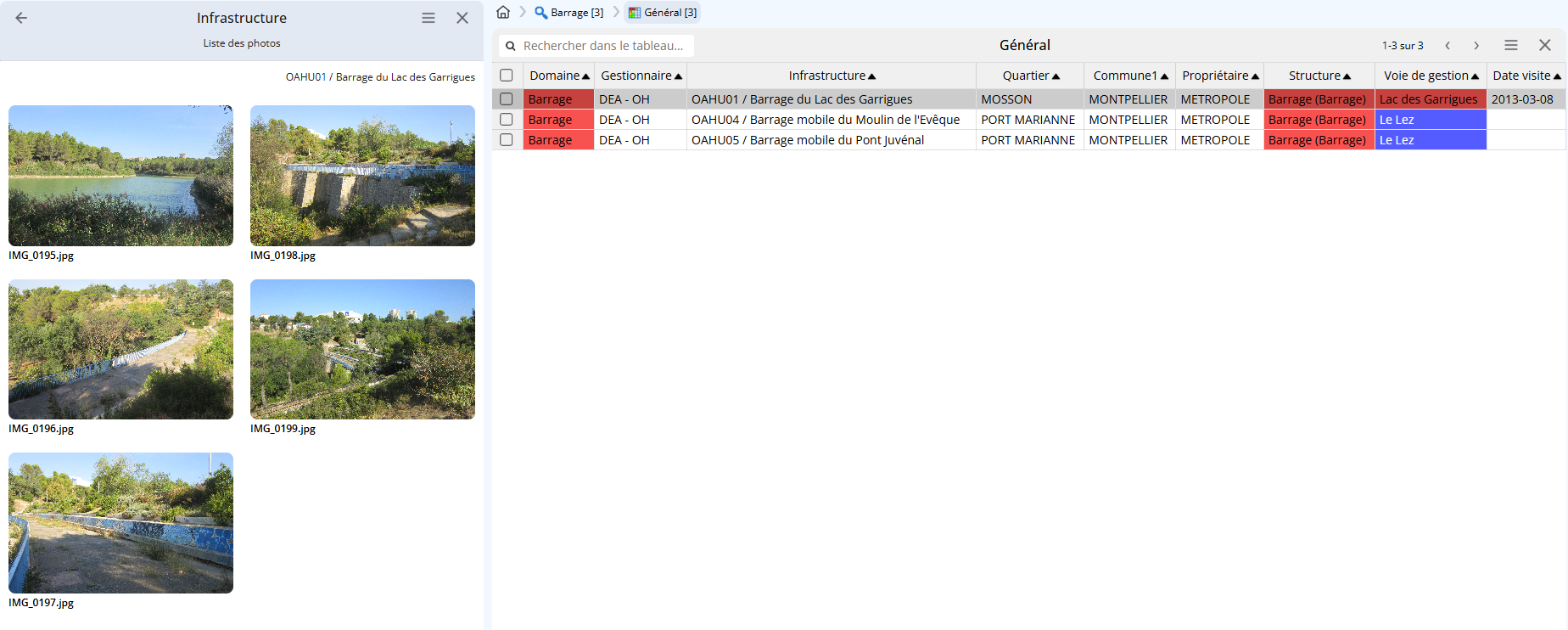 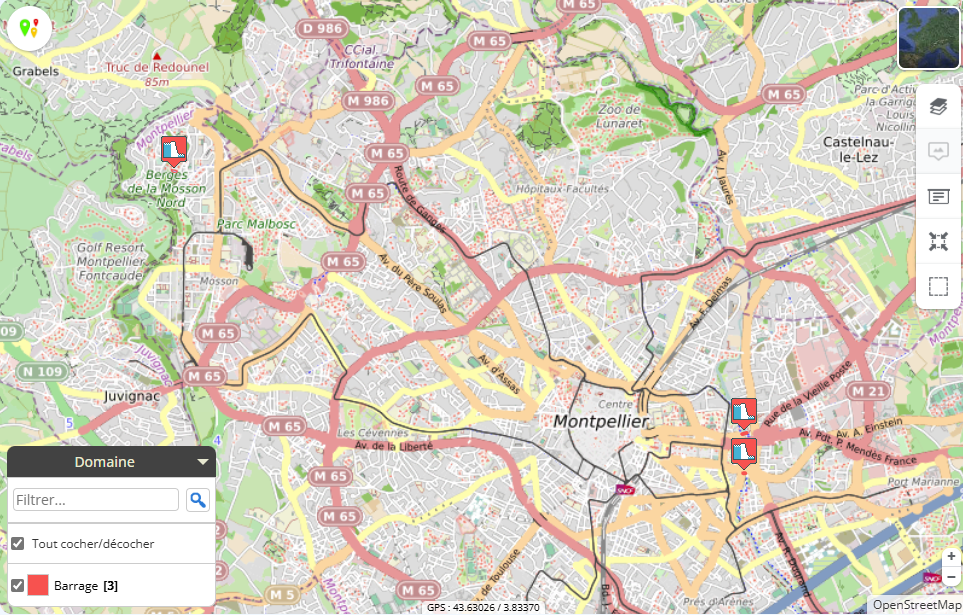 Patrimoine actuel
Les 4 digues
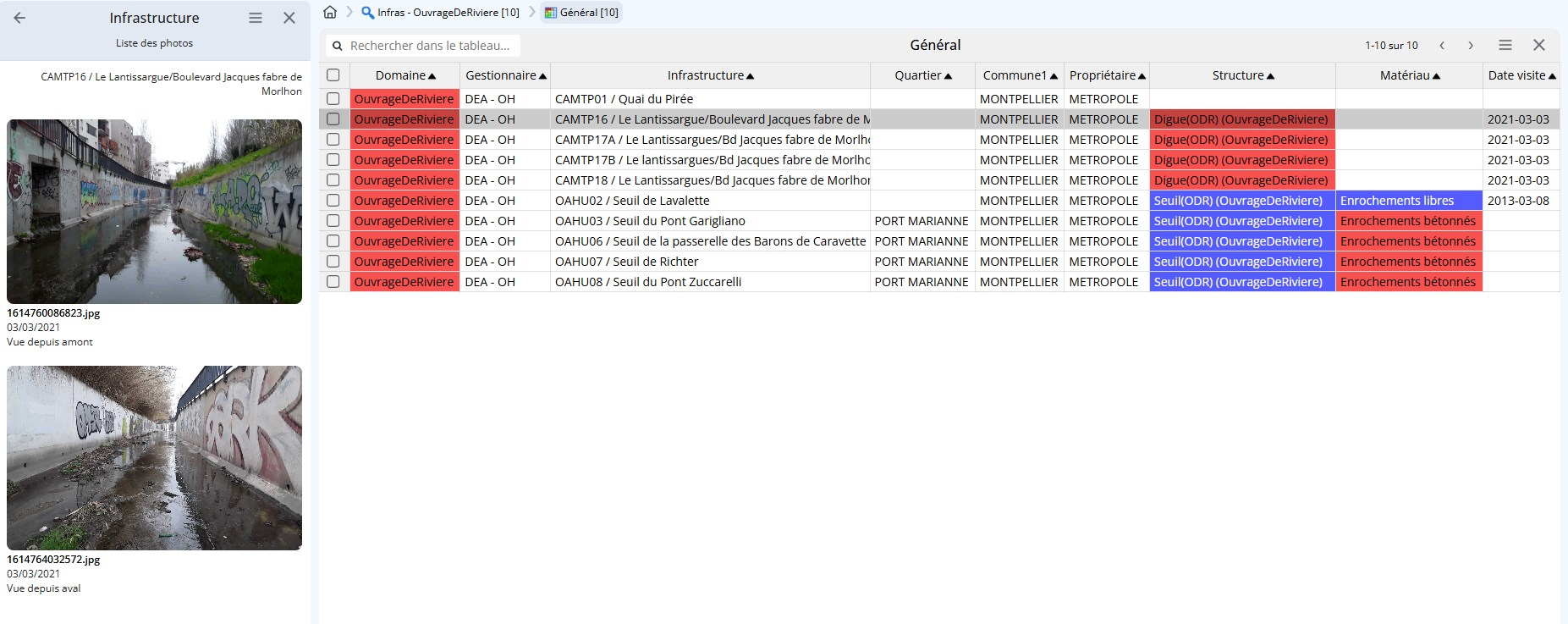 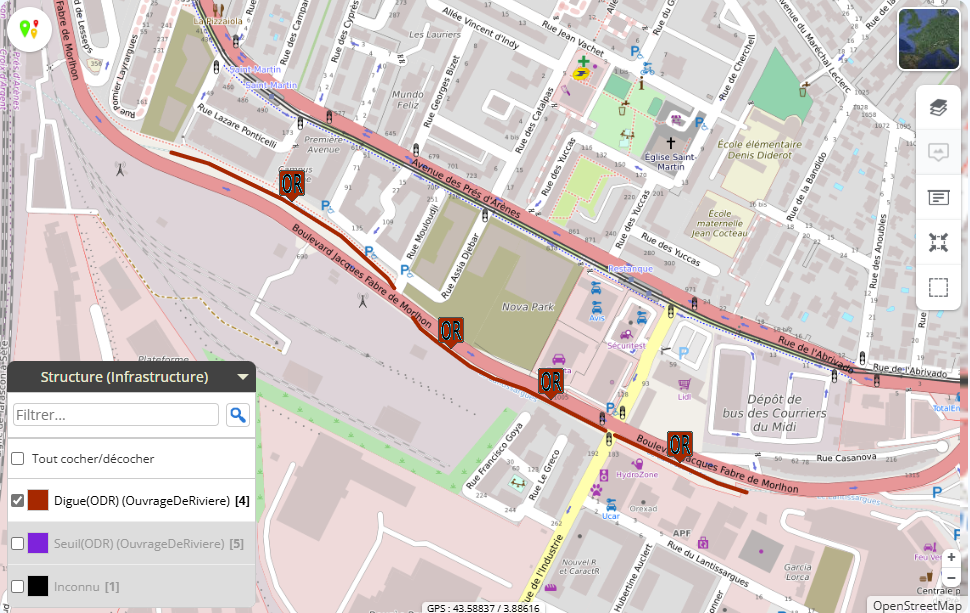 Patrimoine actuel
Les 5 seuils
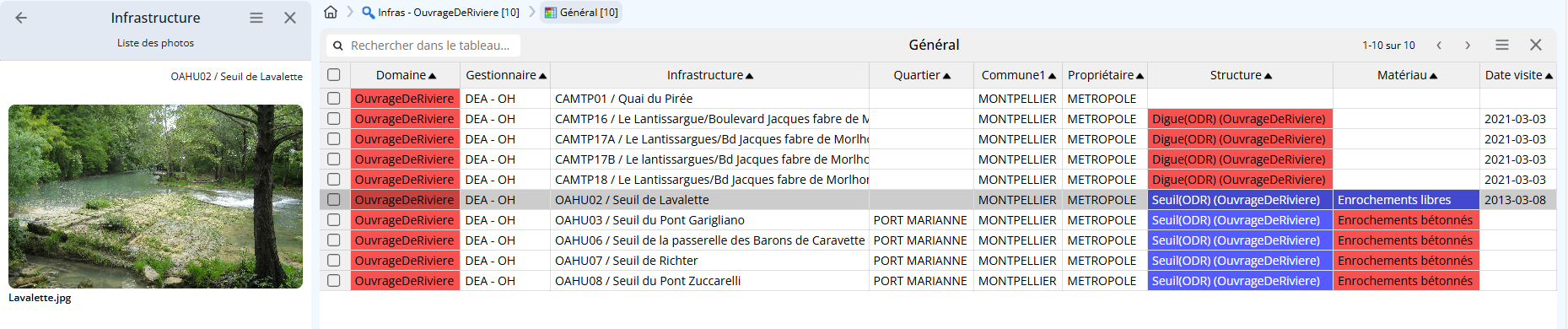 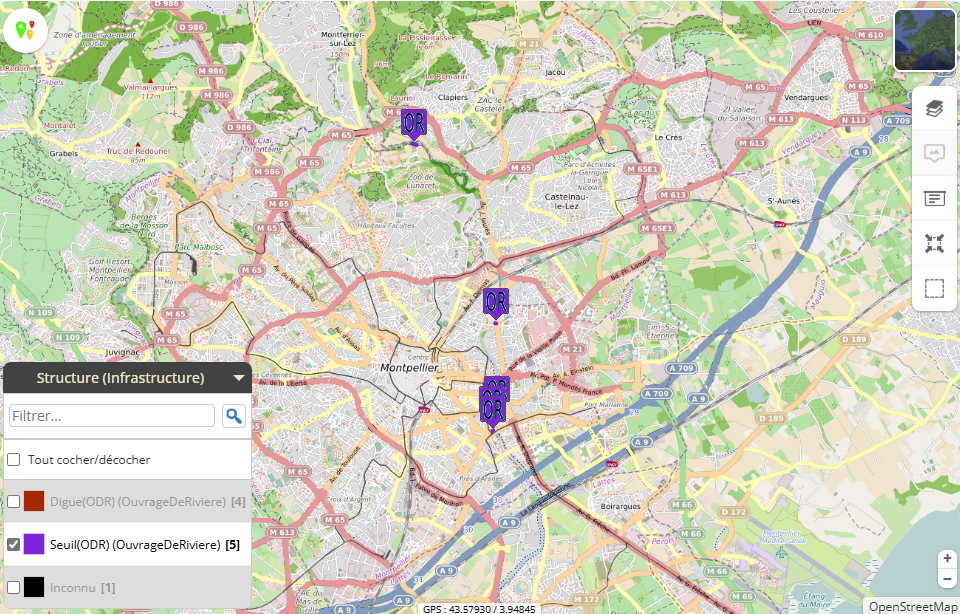 Patrimoine actuel
Les protections acoustiques
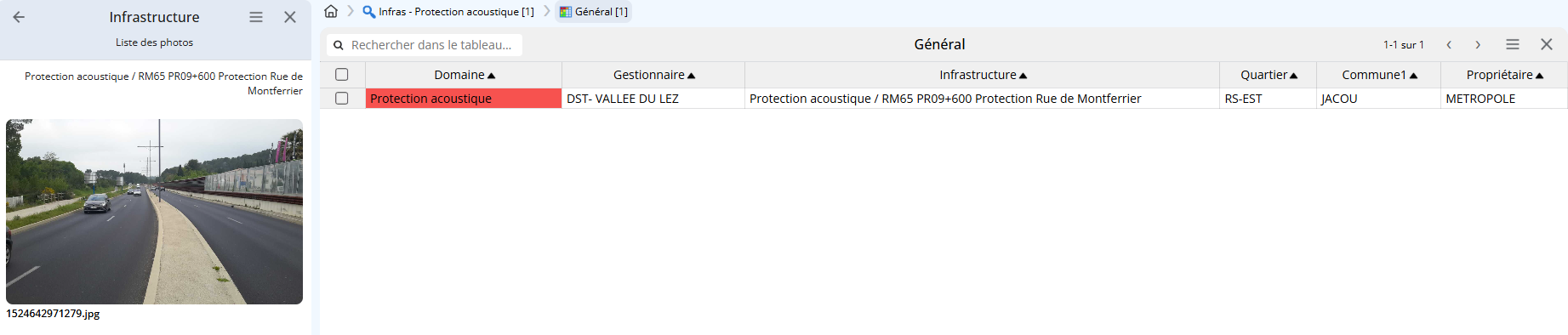 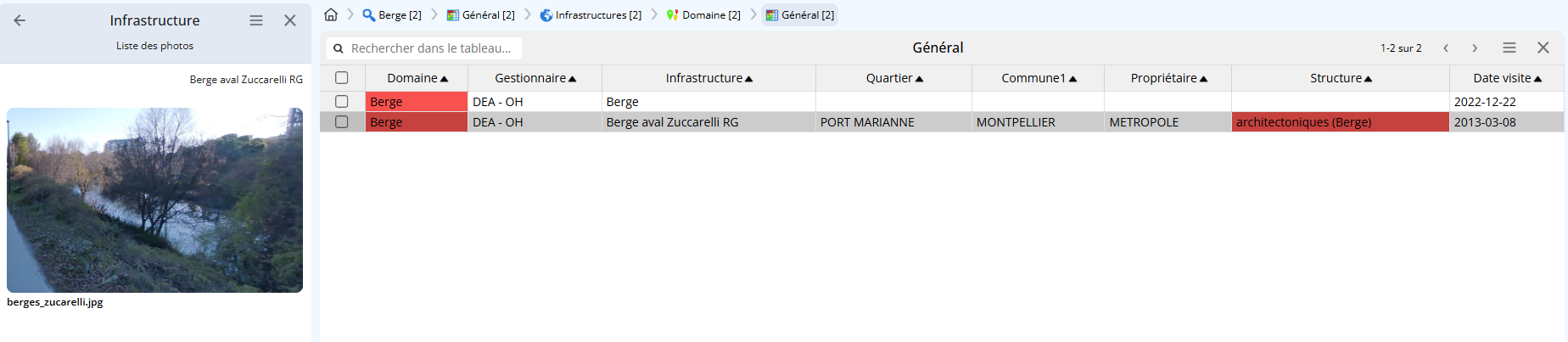 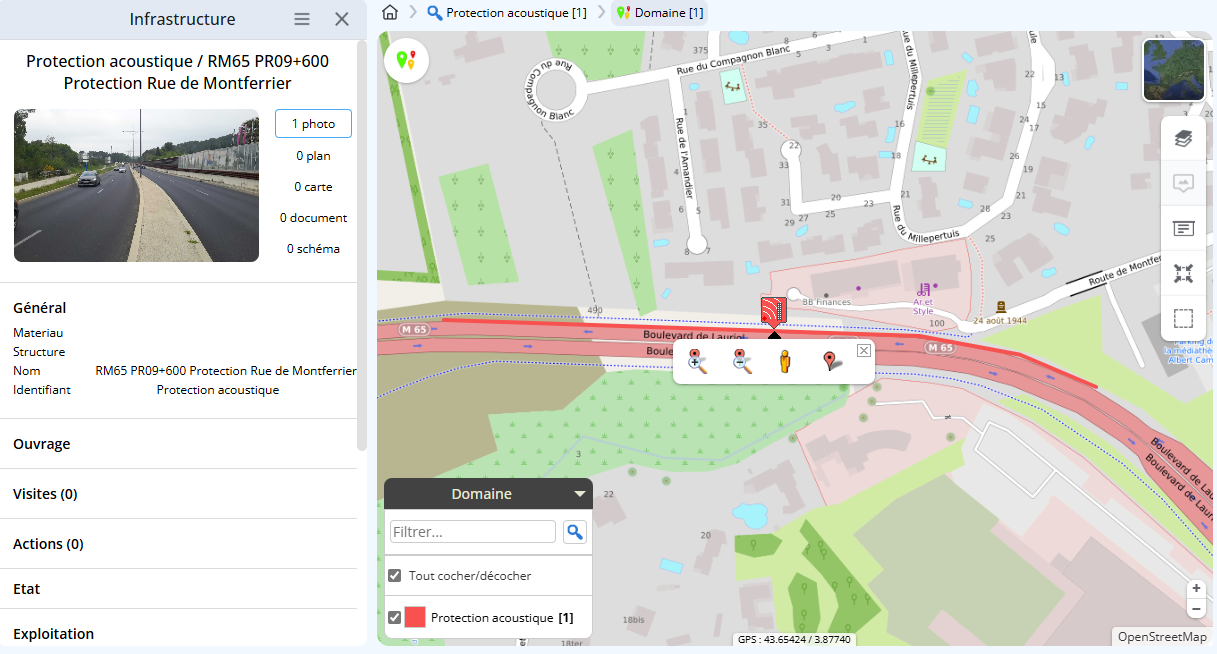 Patrimoine actuel
Les 2 berges
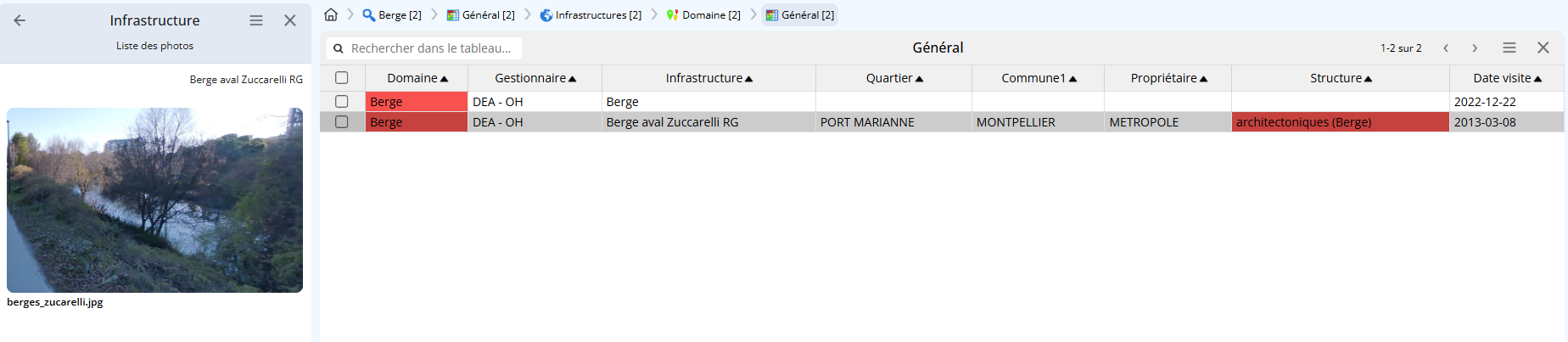 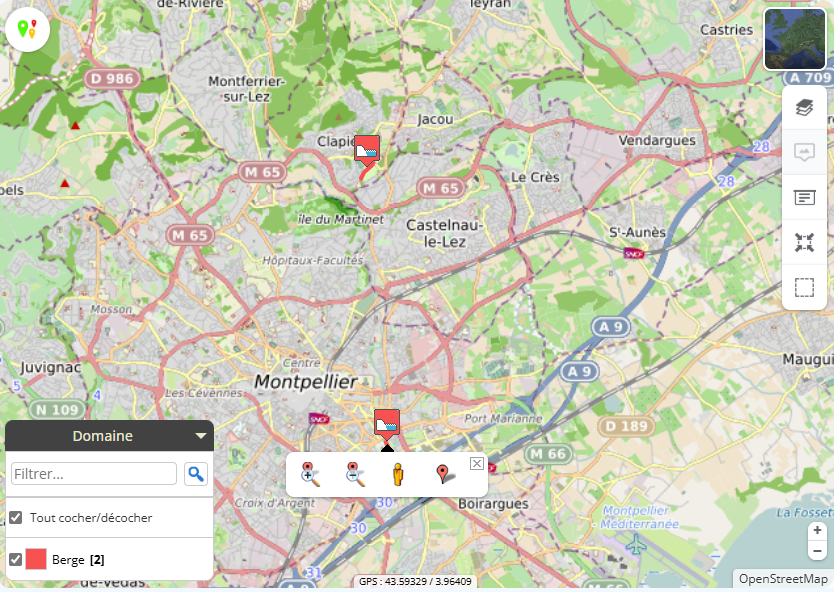 Patrimoine actuel
Les 266 murs
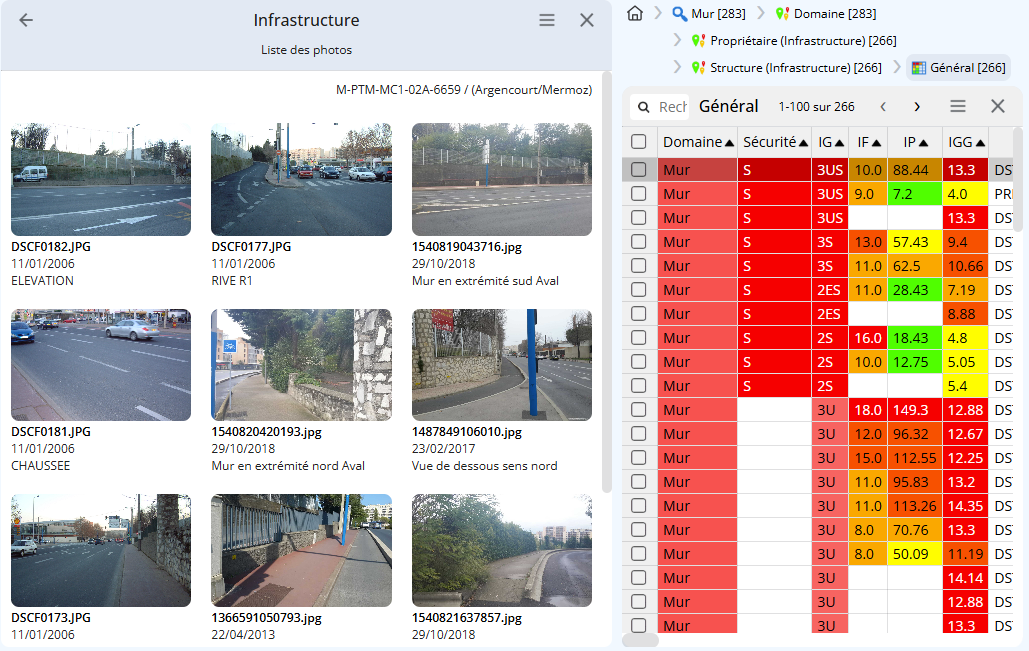 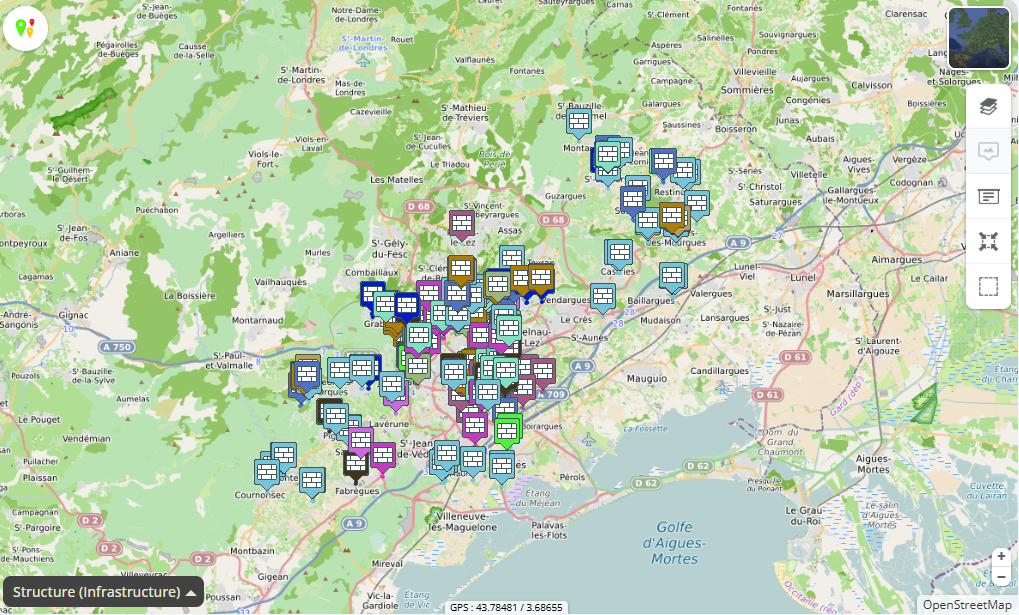 Patrimoine actuel
Les 567 ponts
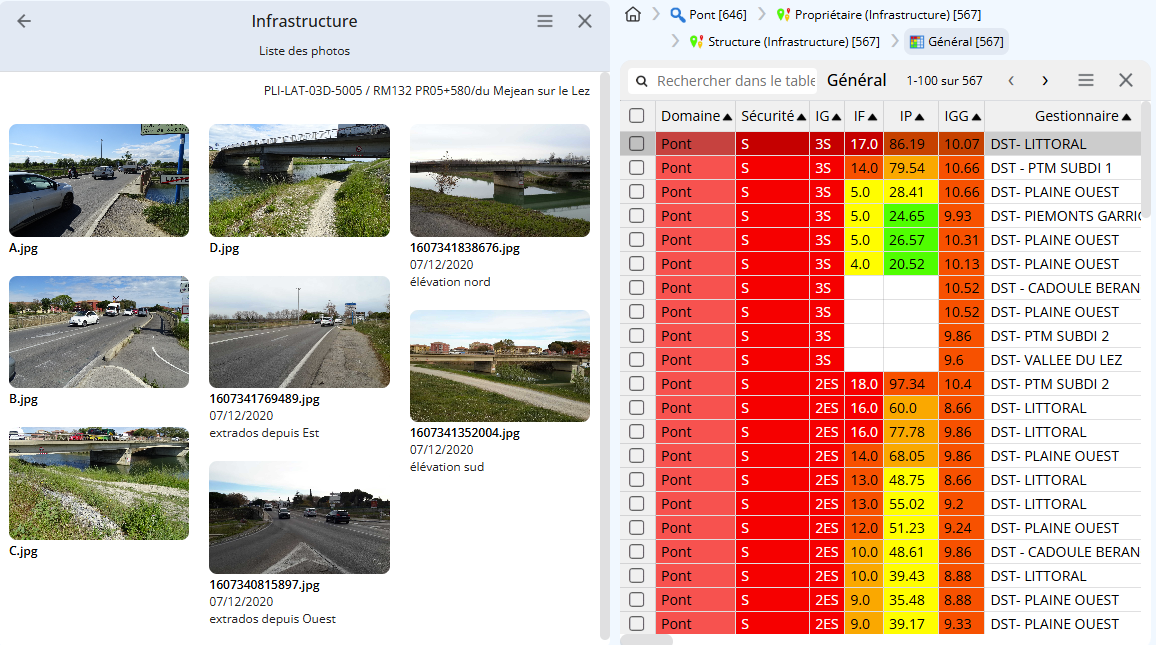 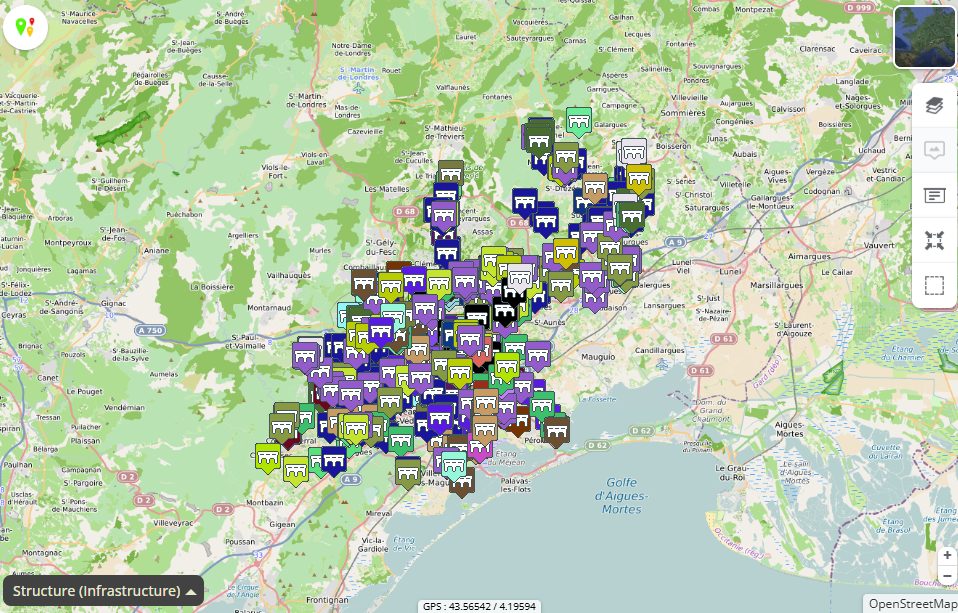 Le recensement de nouveaux ouvrages
Pour chaque domaine
Un panneau ouvrage
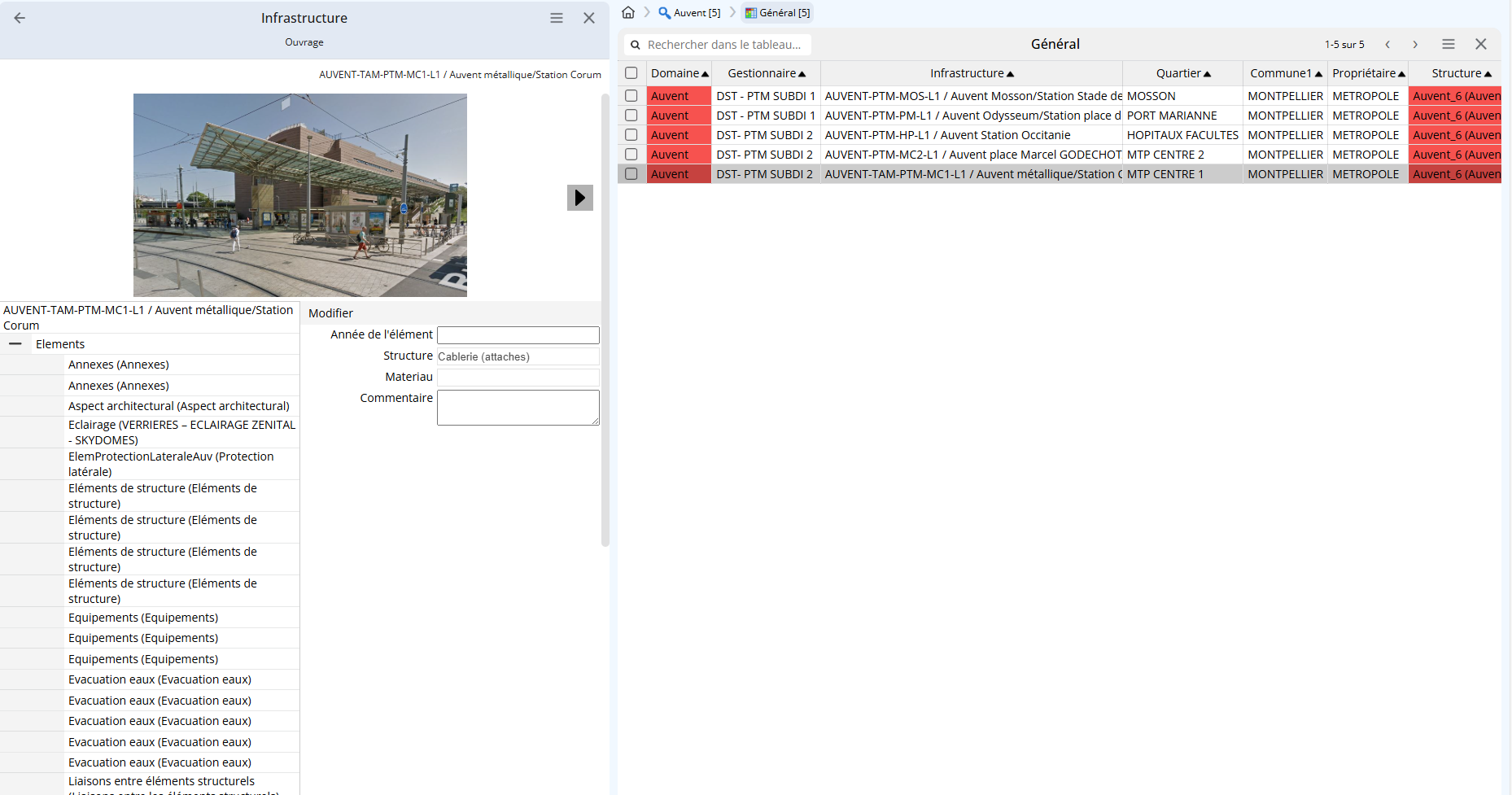 Patrimoine actuel
Pour chaque domaine
Un ou des plans de visite
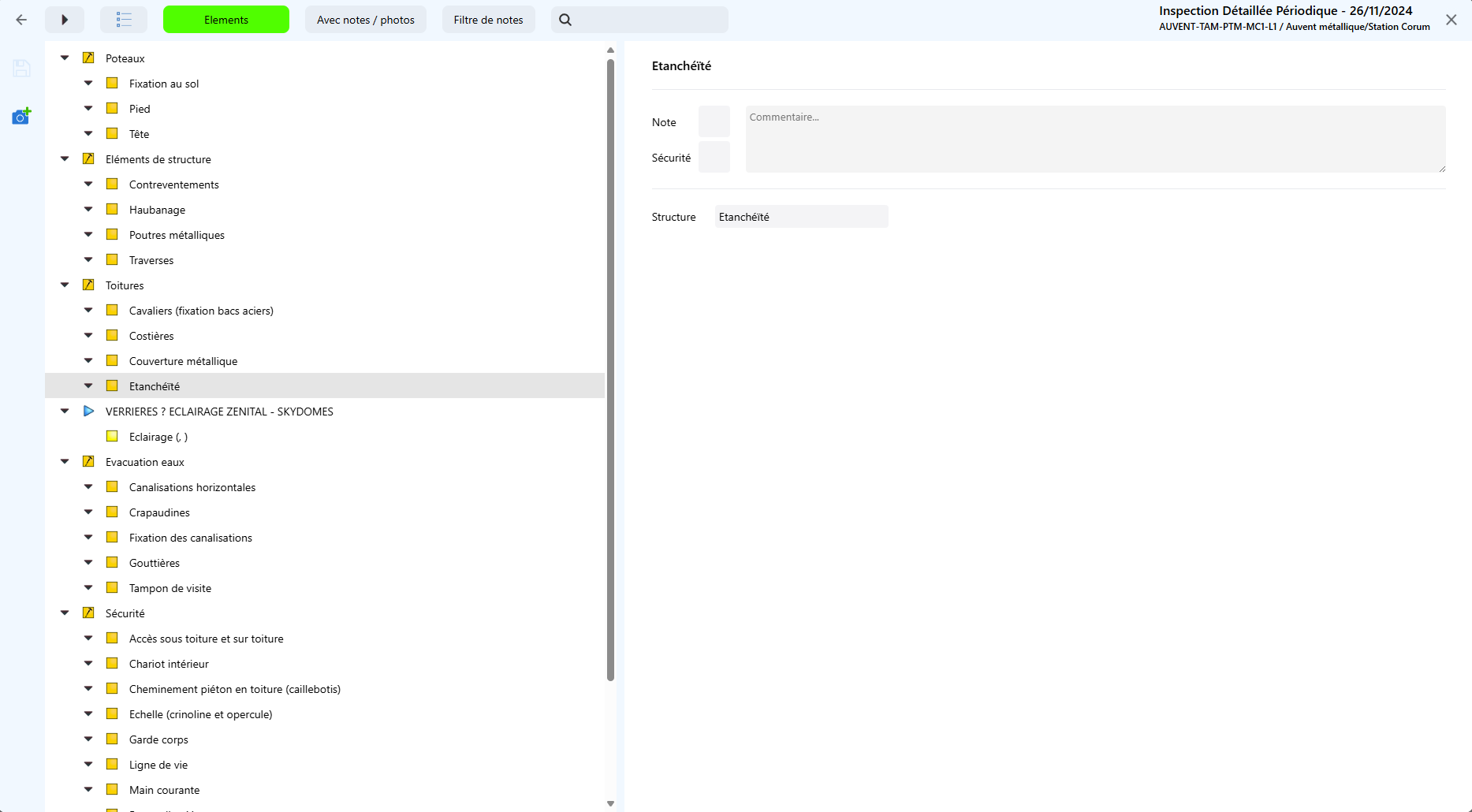 Patrimoine actuel
Pour chaque domaine
Pouvoir créer efficacement de nouveaux ouvrages
Le recensement de nouveaux ouvrages
Solution proposée
Création et éditions de modèles d’ouvrage
Créer des nouveaux ouvrages à partir de ces modèles
Le recensement de nouveaux ouvrages